CLASE 2021
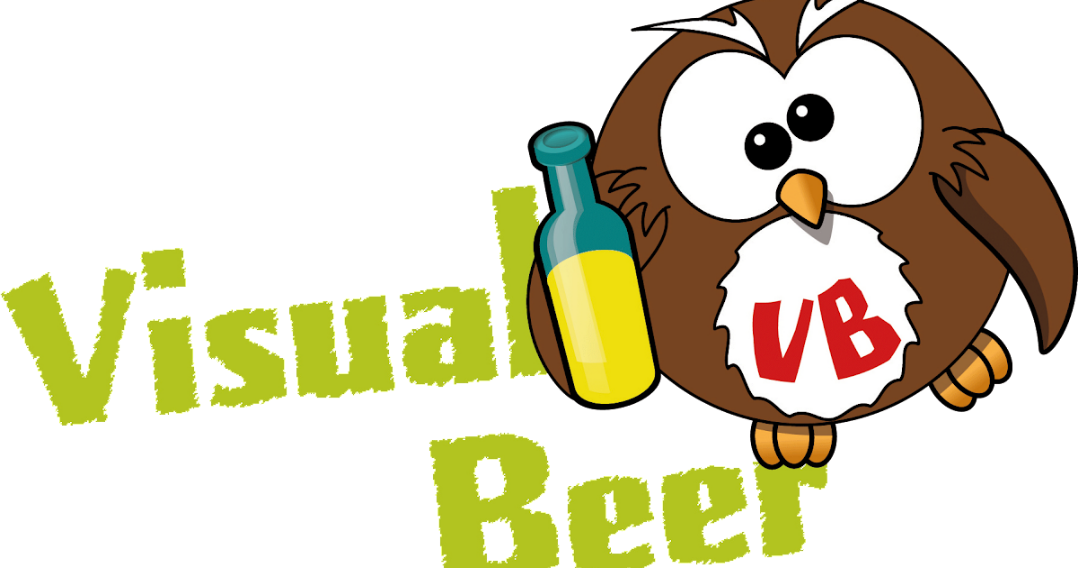